.
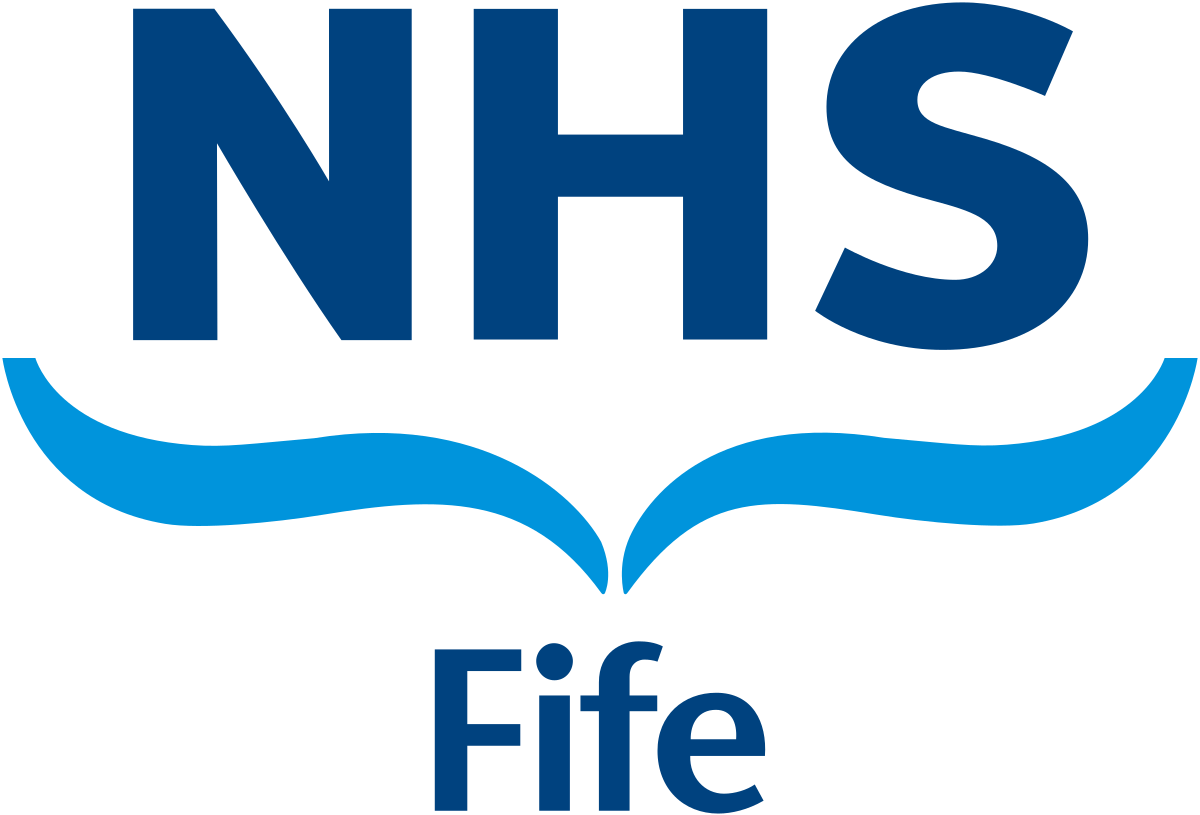 VANCOMYCIN PRESCRIBING AUDIT
Samantha Ong, Edward Christopher, Yu Jing Lee, Niketa Platt, David Griffith
A 2-cycle audit was conducted, with implementation of the 1st intervention. Patients on intermittent vancomycin were identified via available vancomycin levels on Trak, and their Kardexes, Trak and progress notes reviewed.
AUDIT TIMELINE
RESULTS
INTRODUCTION
Further Maintenance
Vancomycin is a commonly used antibiotic in hospitals. The capricious nature of intermittent vancomycin prescribing renders it vulnerable to prescribing errors.  Through a closed loop audit, we aim to assess “real-life” vancomycin prescribing practice in Victoria Hospital Kirkcaldy (VHK) against the NHS Fife guideline, and implement intervention(s) to address any identified lapses and improve the current prescribing practice.
Doses
Those in intensive care or the renal unit, receiving continuous vancomycin infusions were excluded.
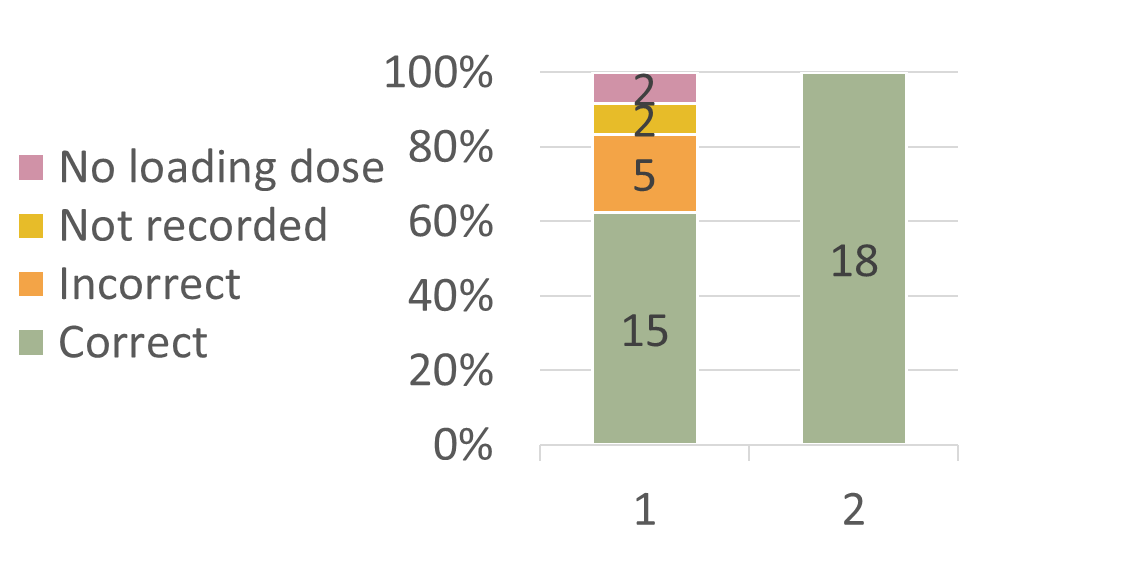 Between 
Subsequent Levels
Loading – Initial
To First Vanc Level
Intervals
Parameters assessed over both cycles
>90% of intermittent vancomycin was empirically prescribed for a heterogenous range of infections. (Fig. 1).
C1
C2
C1
C2
C1
C2
Figure 2. Prescription of correct doses (top) and intervals between doses or measurement of vancomycin trough levels (bottom), based on CrCl and previous vancomycin trough levels.
Figure 1. Clinical indications for intermittent vancomycin prescribing
For our assessed parameters, there was no notable change following the intervention, with the exception of improved timing of the first maintenance dose. (Fig 2)
CONCLUSION
NON-COMPLIANCES
Overall, this audit demonstrated subpar intermittent vancomycin prescribing practice. The lack of meaningful improvement following the initial intervention is likely multifactorial, attributable to:
1st Audit Cycle (C1)3-week period, N = 24. High rates of prescribing errors
2nd Audit Cycle (C2)2-week period, N = 18. No positive improvement
3rd Audit Cycle 2-3 week period
No. of non-    compliances
1.
2.
3.
4.
COVID-related factors, like added clinical pressure, no face-face tutorials etc.
Perceived lack of urgency on the importance of correct prescribing.
New rotation of junior doctors.
Dec 2020
Suboptimal intervention.
To be Determined
May 2020
Feb 2021
1st Intervention 1. Dissemination of C1 results 2. Promotion of existing e-learning module via email
PROPOSED INTERVENTIONS1. Dedicated vancomycin prescribing chart 2. Educational session for doctors in training 3. Mandating e-learning prescribing module
Figure 3. Box-whisker plot detailing the median (interquatile range, left) and spread (right) of the number of non-compliances per patient.
C2
This warrants alternative, more intensive interventions, such as mandating completion of e-learning modules, targeted educational sessions to junior doctors and implementation of a bespoke vancomycin chart, currently being considered to improve vancomycin prescribing practice and optimise patient care in VHK.
C1
C1
Median number and interquartile spread of non-compliances per patient course of vancomycin were broadly similar across both cycles, with overall high rates of prescribing errors (3.5 [2-5] in C1 vs 4 [2.25-5] in C2). (Fig. 3)
C2